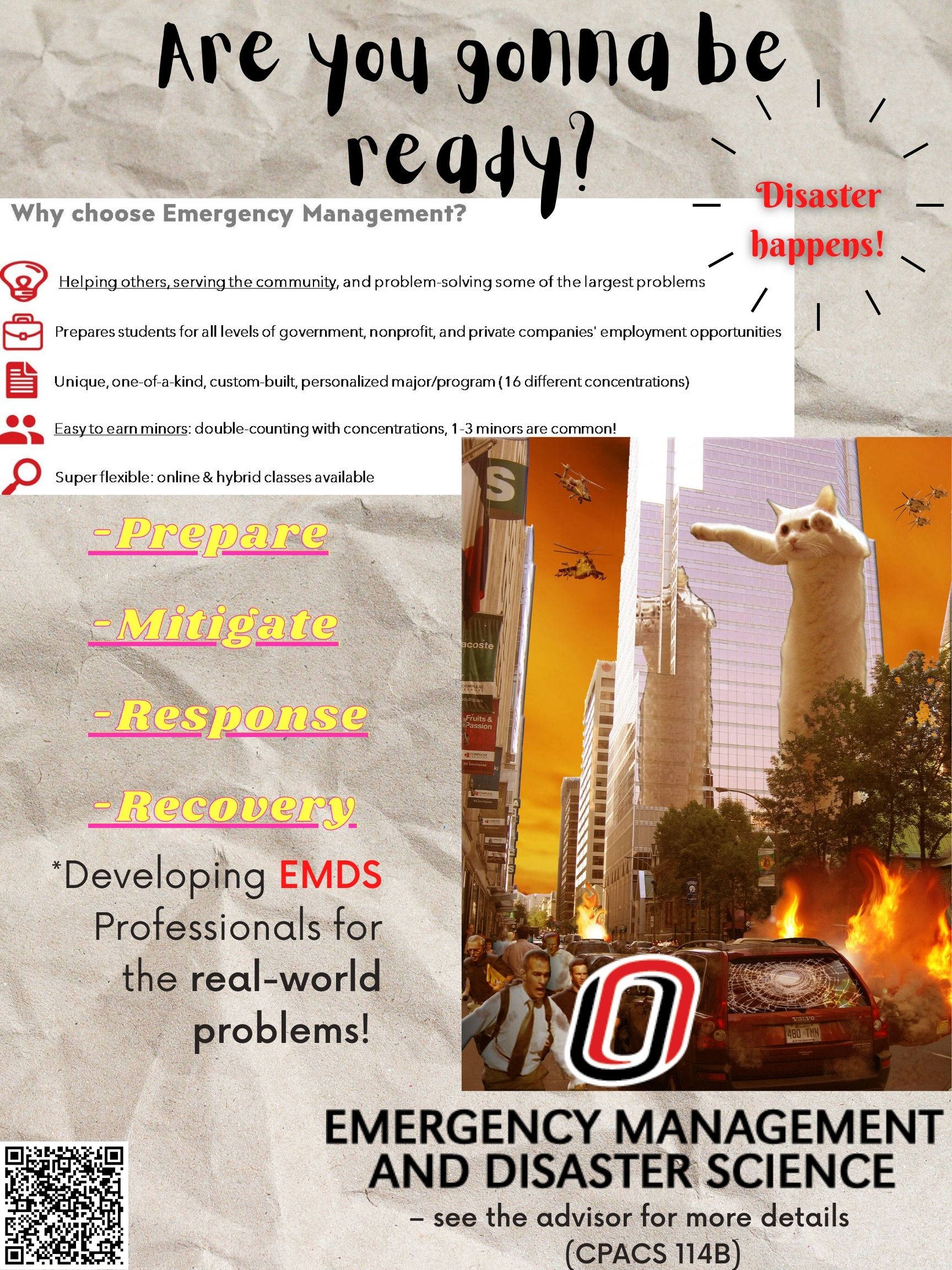 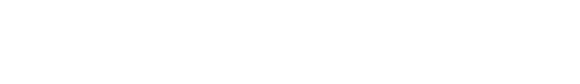 One of the few within the region
Tribal Management & Emergency Services
150+ major students (40+ minor, concentration, certificate) 
Personalized curriculum with 16 concentrations to choose from
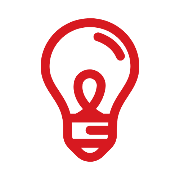 Helping others, serving the community, and real-life problem solving
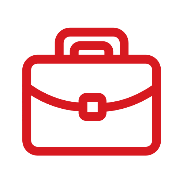 Prepares students for all levels of government, nonprofit, and private companies' employment opportunities
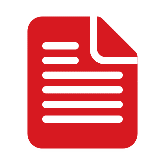 Unique, one-of-a-kind, custom-built, personalized major/program (16 different concentrations)
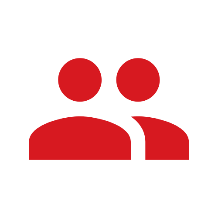 Easy to earn minors: double-counting with concentrations, 1-2 minors are common!
Partnership Opportunities!
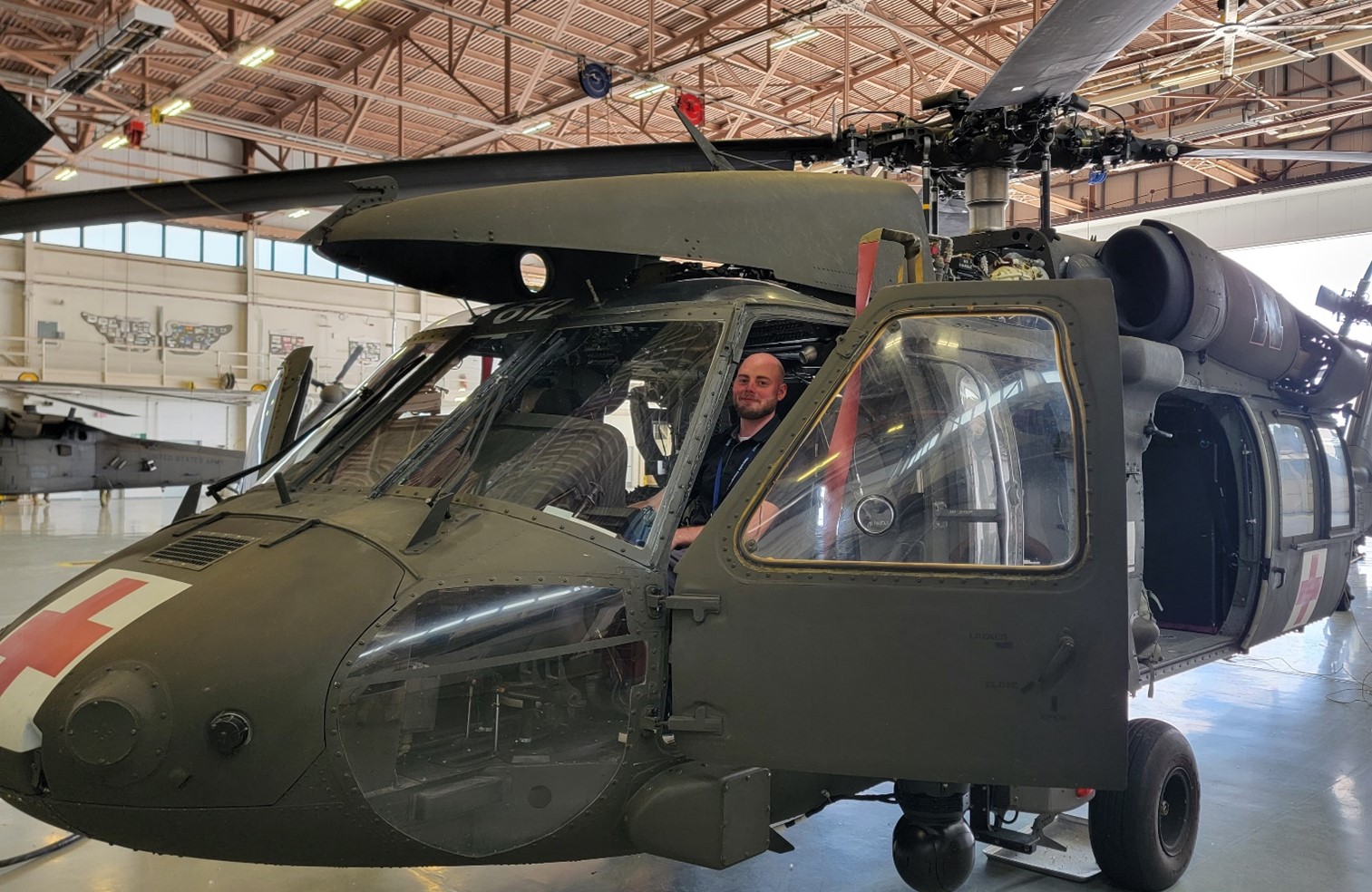 Providing internships for juniors & seniors
Earn college credit while doing an internship
30+ organizations (zoo, state, federal, hospitals, etc.)
Real-life, professional experience
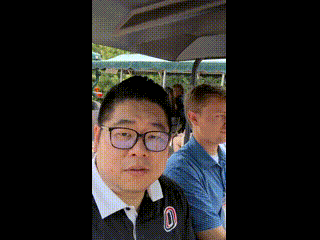 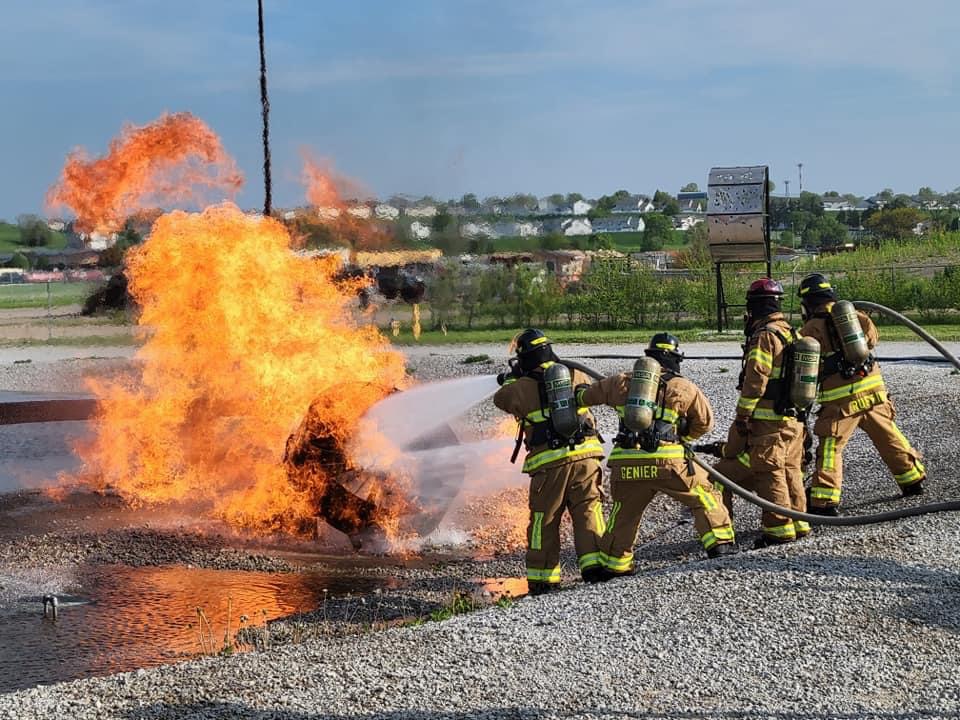 “The best part of an internship is the chance to meet and learn from so many people who are experienced in the field.” 		-current student-
Questions?
Minsoo Goo
Academic & Career Advisor II
mgoo@unomaha.edu
402-554-4900

http://emgt.unomaha.edu/
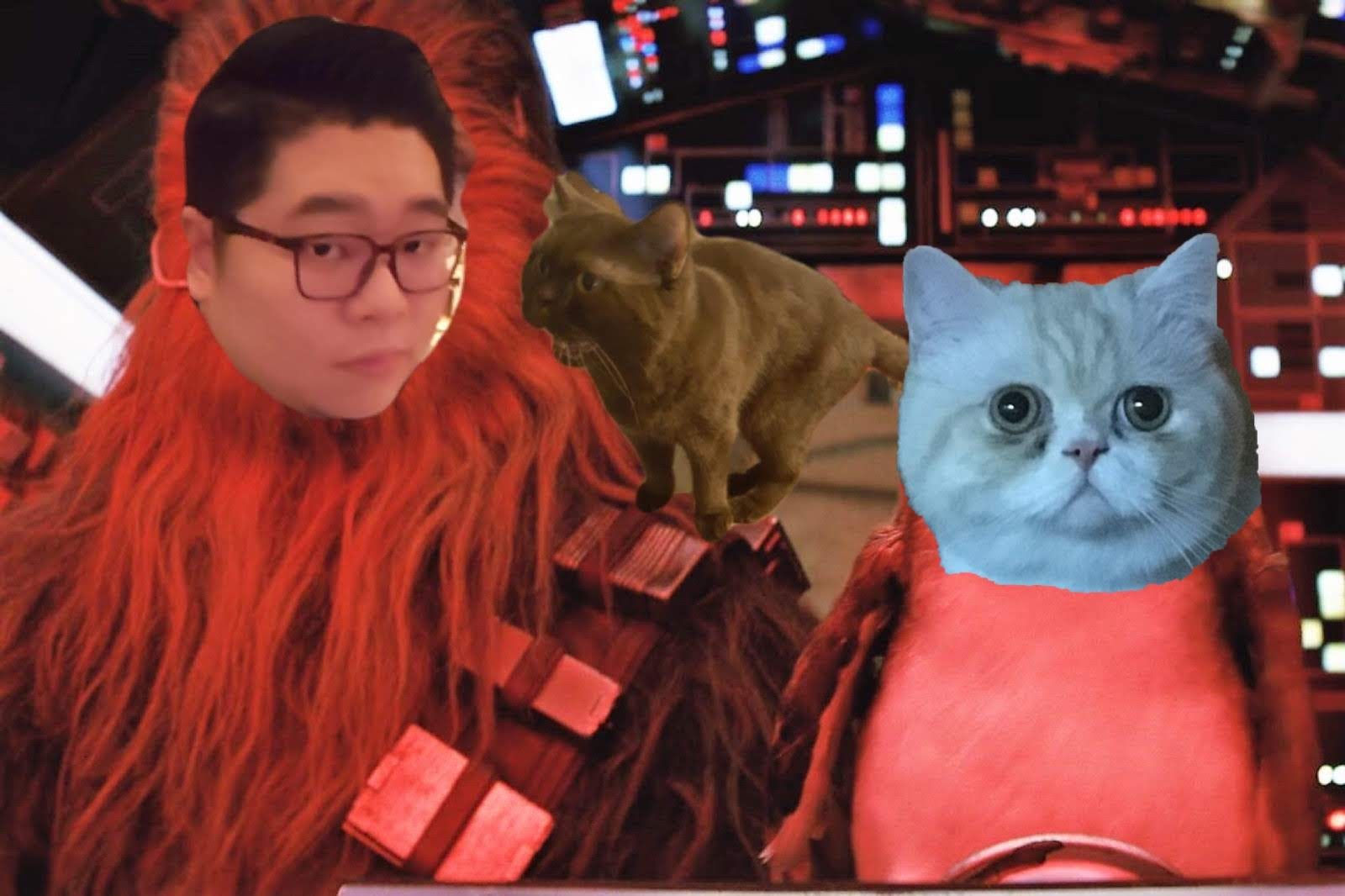 Entire personality is about his cats

Changed major more than 3 times

Studied Behavioral Health
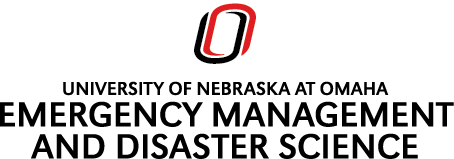 University of Nebraska at Kearney
-Master of Science in Education with Student Affairs Concentration 
University of Nebraska at Omaha  
-Bachelor of General Studies with Behavioral Health Concentration